Osh State University College of International Education Programs
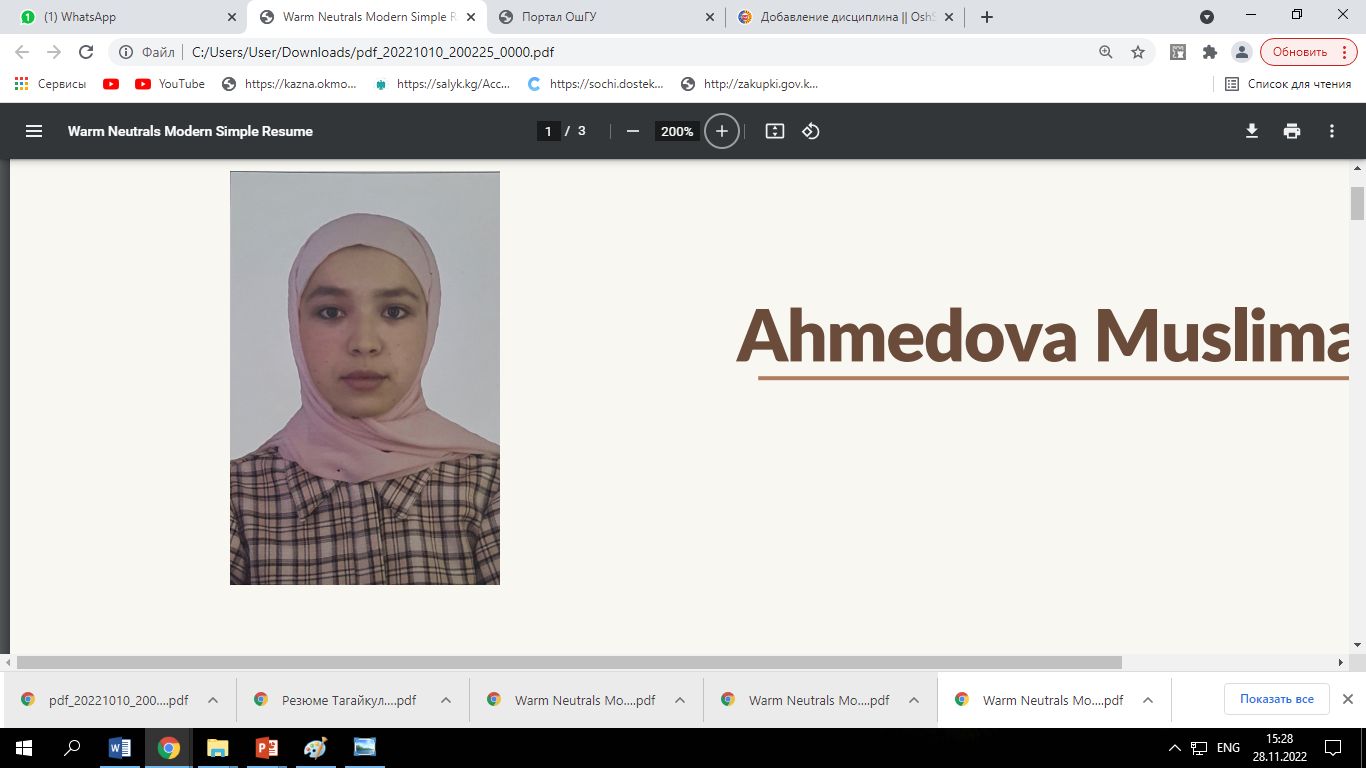 AHMEDOVA MUSLIMA
ENGLISH TEACHER
Date of birth:26.04.1998
Citizenship : Kyrgyzstan
 Nationality: Kyrgyz 
Telephones:0999091229
Home address: Osh Besh-Kapa 53
e-mail:muslimai749@gmail.com
EDUCATION
2016-2020 Osh State University The faculty of world languages and cultures
            WORK EXPERIENCE
2020-2022 Private training center "Cambridge"
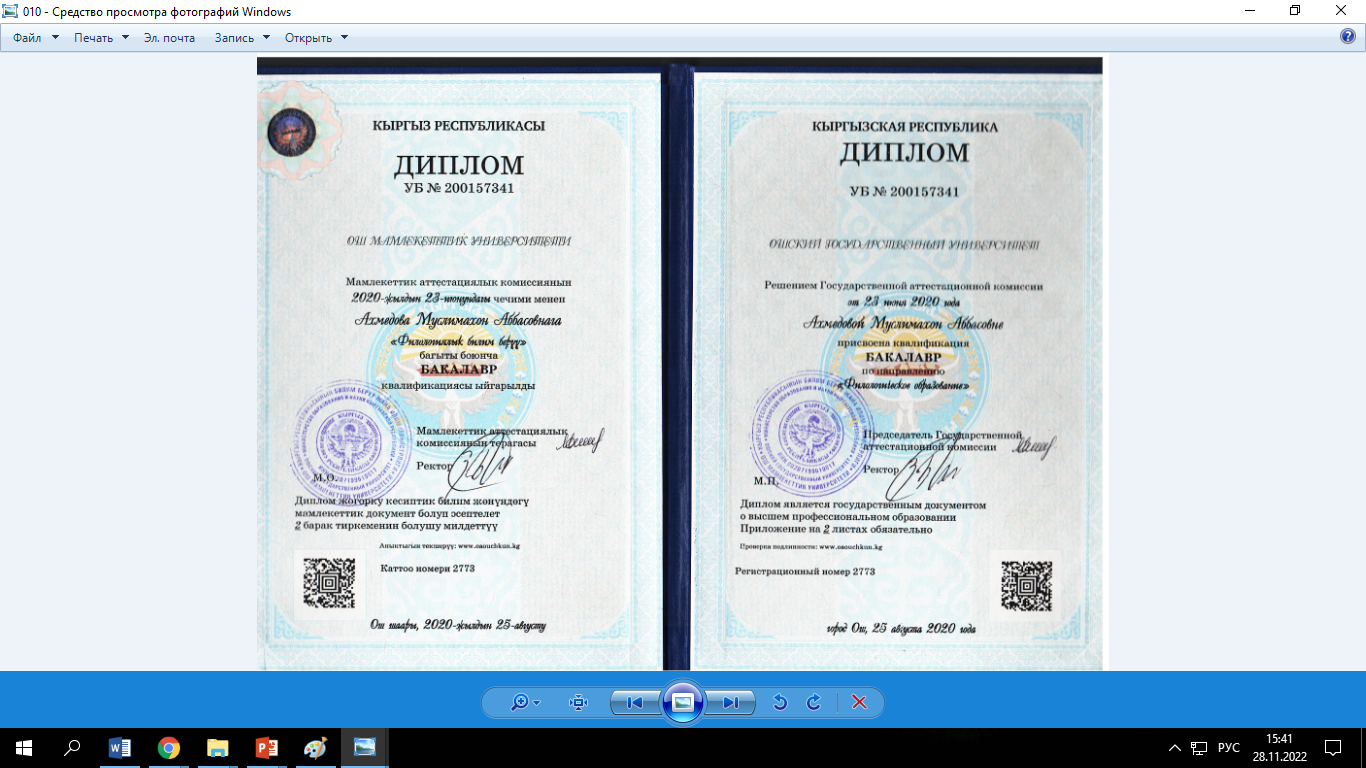 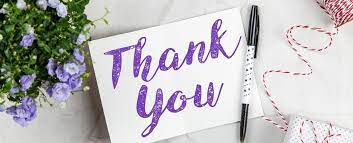